Федеральное государственное бюджетное образовательное учреждение среднего профессионального образования «Медицинский колледж» Управления делами Президента Российской Федерации
КЛИМОВА ОЛЬГА МИХАЙЛОВНА
Заслуженный врач  России  высшей квалификационной категории
Образование - высшее медицинское, квалификация врач-терапевт.
Должность в настоящее время - преподаватель ФГБОУ СПО «Медицинский колледж» УД Президента РФ.
Общий стаж работы – 50 лет в системе ГМУ УД Президента РФ   /бывшем 4ГУ МЗ СССР/,  из которых - 29 лет в качестве заведующей  медицинским пунктом  Московского Кремля. 
Стаж педагогической работы -  7 лет в ФГБОУ СПО «Медицинский колледж» УД Президента РФ.
	Кроме того, /в период работы на медицинском пункте/ руководила занятиями среднего медперсонала по оказанию скорой медицинской помощи в созданной «Школе фельдшеров».
Квалификационная категория /по должности  преподаватель/ - первая/присвоенная в 2011году, приказ№57от30.06. 2011/.
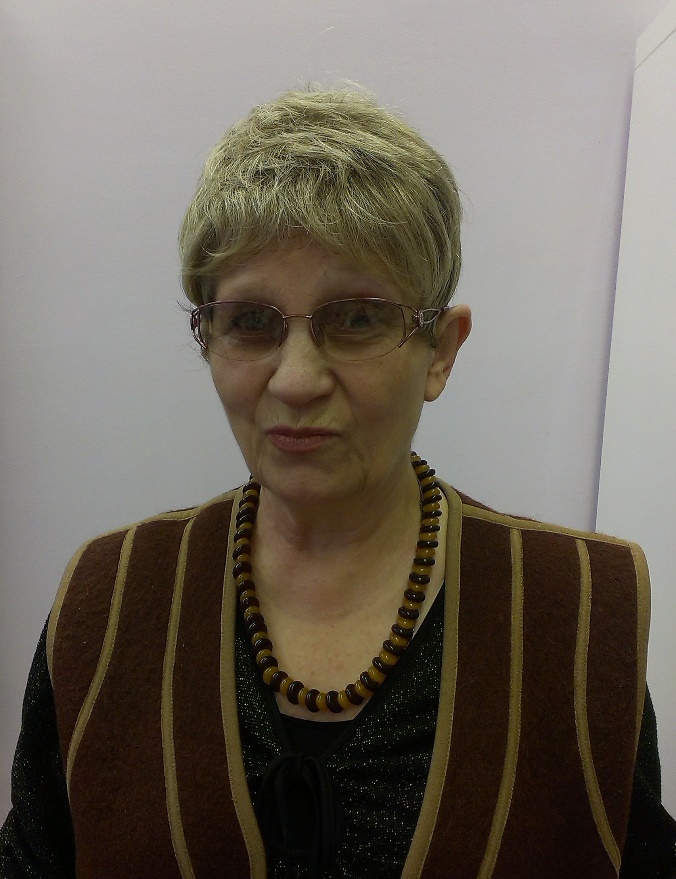 Преподаваемые дисциплины:
-Сестринское дело в терапии,
-Лечебное дело в терапии,
-Реаниматология,
-Сестринский уход при различных заболеваниях и состояниях внутренних органов,
-Организация профессиональной деятельности фельдшеров.
		Награды:
-звание  «Заслуженный врач России»,  
-медаль УД Президента РФ  «Участнику строительства резиденции Президента в Московском Кремле»,
-медаль МЦ УД Президента РФ «к 400летию Кремлевской медицины»,
-медаль  «Ветеран труда»,
-значок МЦ УД Президента РФ «За добросовестный труд»,
-значок «Отличнику здравоохранения».
	Почетные грамоты:
-грамоты УД Президента РФ  «За многолетнюю службу в Московском Кремле»,
-грамоты МЦ УД Президента РФ «За добросовестный труд».

	Многократное повышение врачебной квалификации/ на базах ЦОЛИУв и УНЦ МЦ УДП РФ/, с получением сертификатов по специальностям: неотложная помощь, терапия, функциональная диагностика, ФТЛ, мануальная терапия,   медицинская психология, организация здравоохранения и маркетинг.
ОБУЧЕНИЕ И ПОВЫШЕНИЕ КВАЛИФИКАЦИИ В РАМКАХ НЕПРЕРЫВНОГО ПОСТДИПЛОМНОГО ОБРАЗОВАНИЯ 2010-2015 гг.
-2010г,  РМАПО  «Современные технологии обучения», 144часа;  
-2012г, Центр консалтинга и сертификации «ПрофЭксперт»/ «Управление качеством на базе стандартов ИСО 9000»;
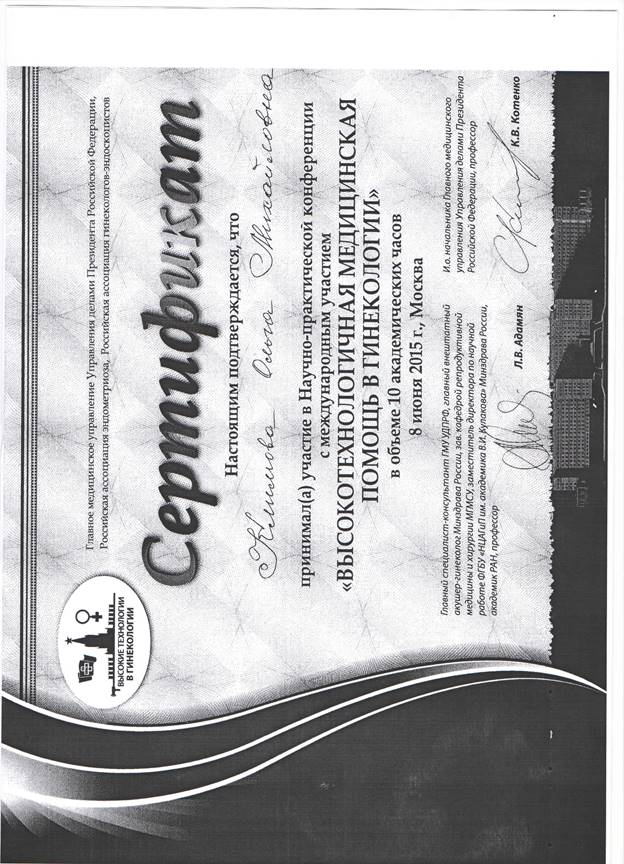 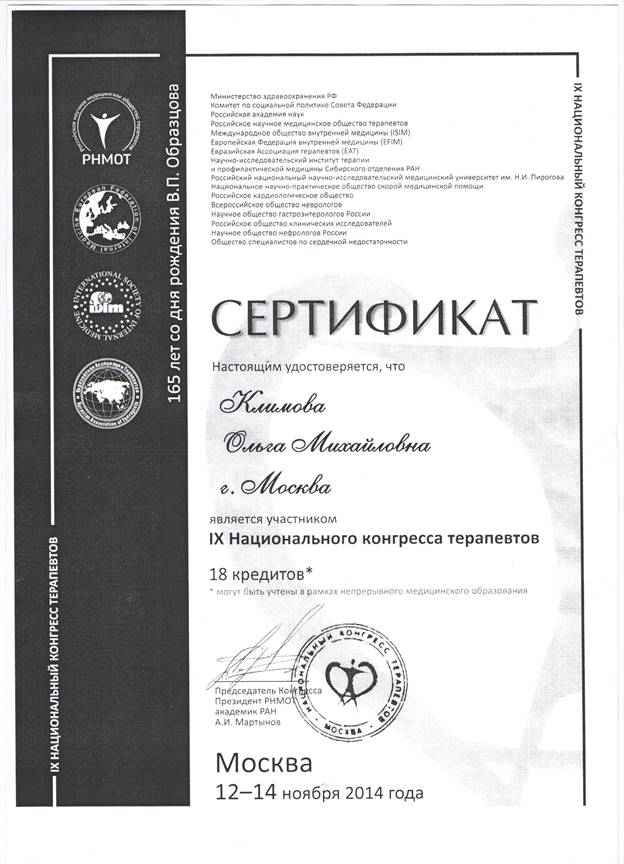 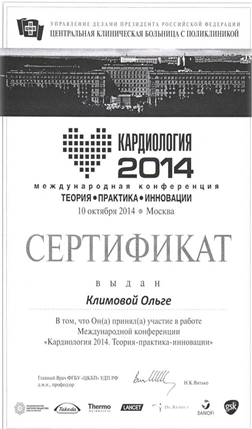 2015г,  ГМУ УД Президента РФ Научно-практическая международная конференция»
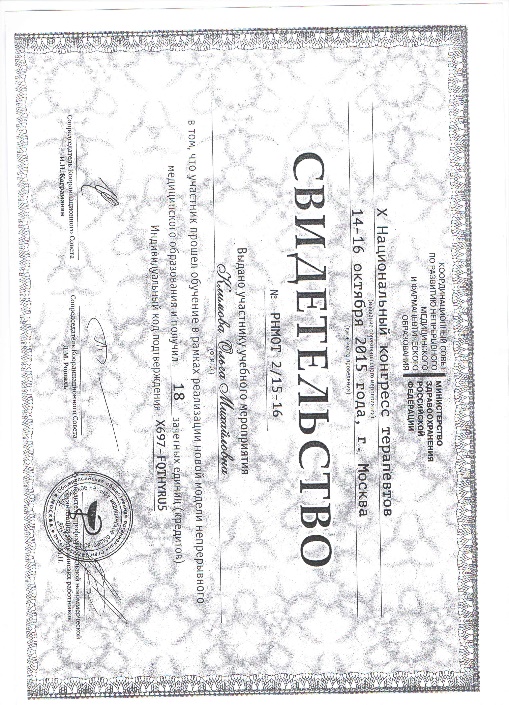 2015г, Крокус центр «Х Национальный конгресс терапевтов»
2014г,Крокус центр«1Х Национальный конгресс терапевтов»
2014г, ЦКБ с поликлиникой УД Президента РФ  «Кардиология 2014»,
КАБИНЕТ ТЕРАПИИ №414 дисциплина «Уход при различных заболеваниях и состояниях»
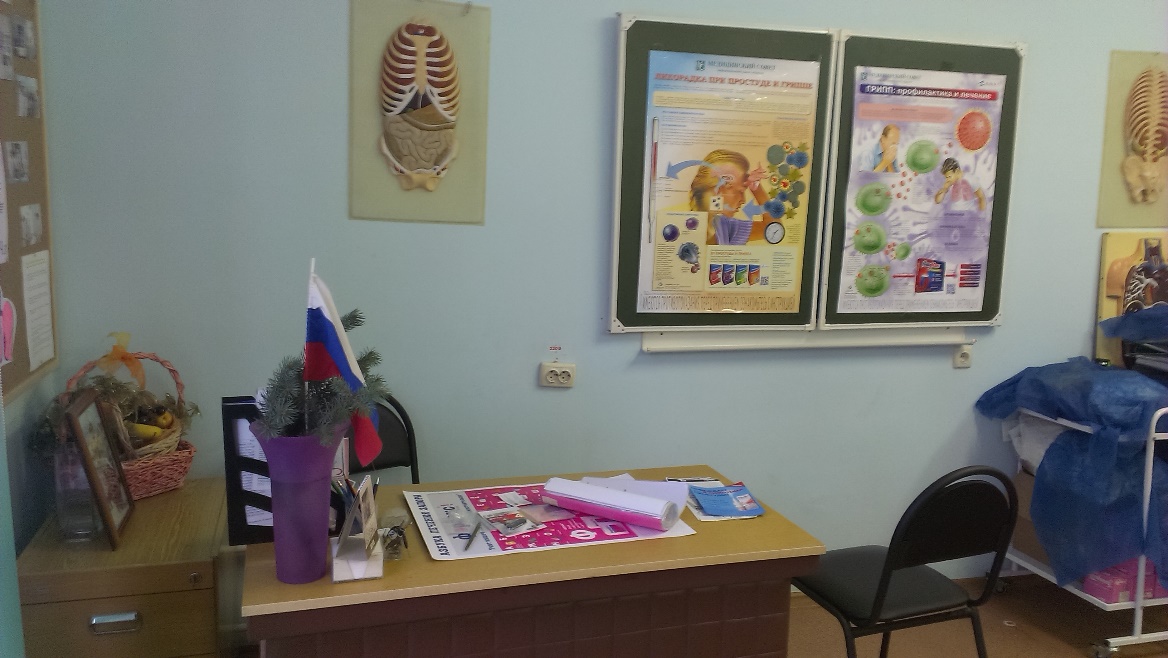 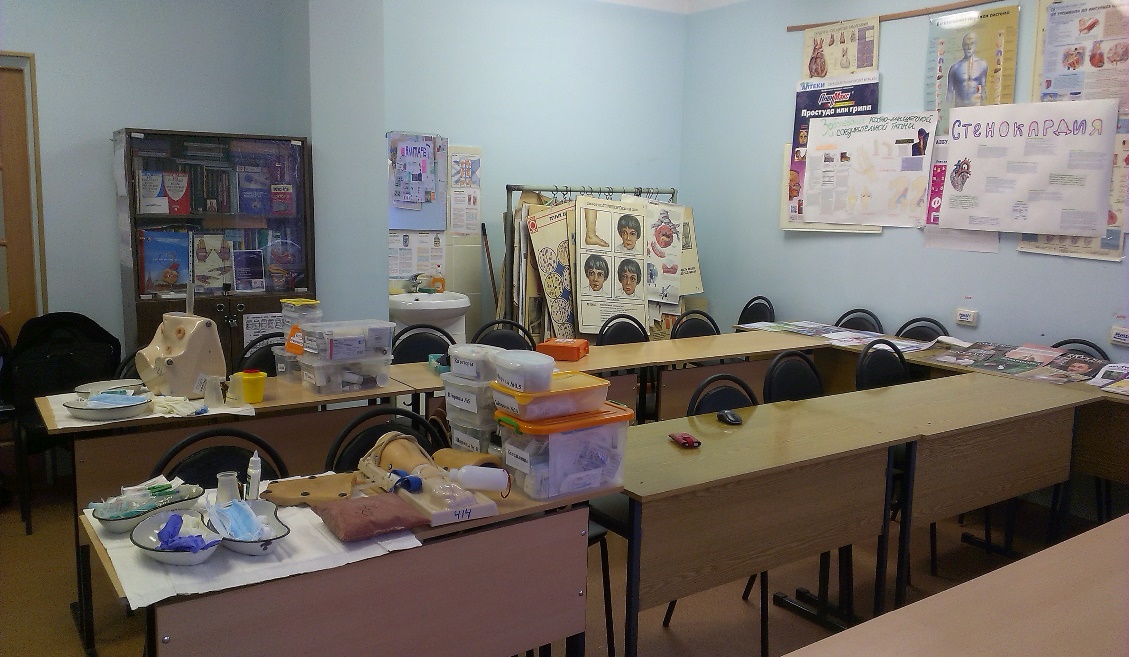 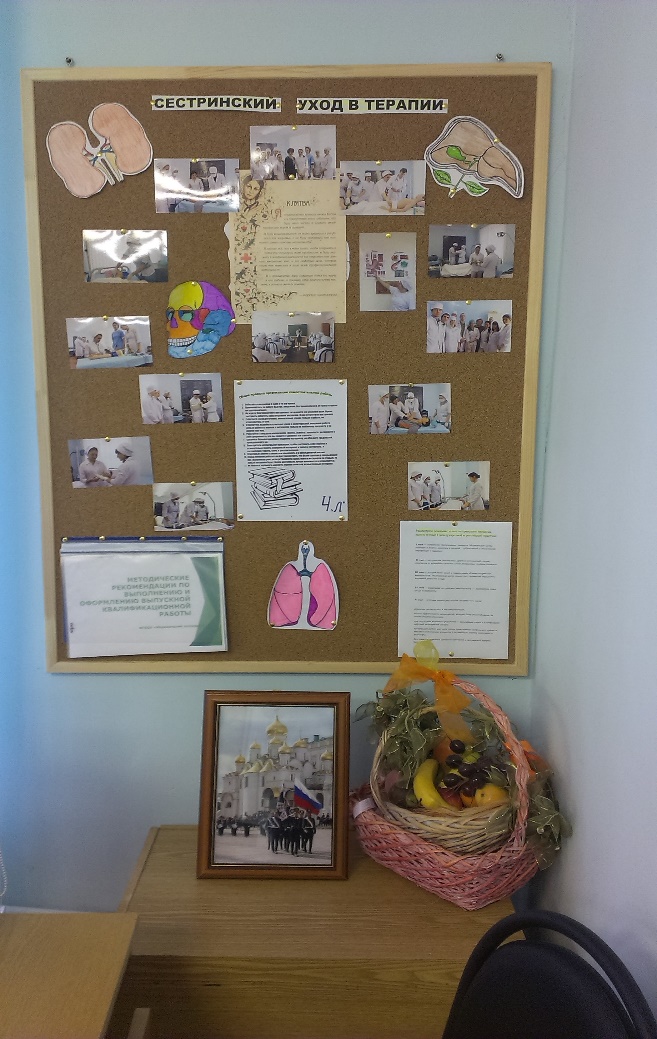 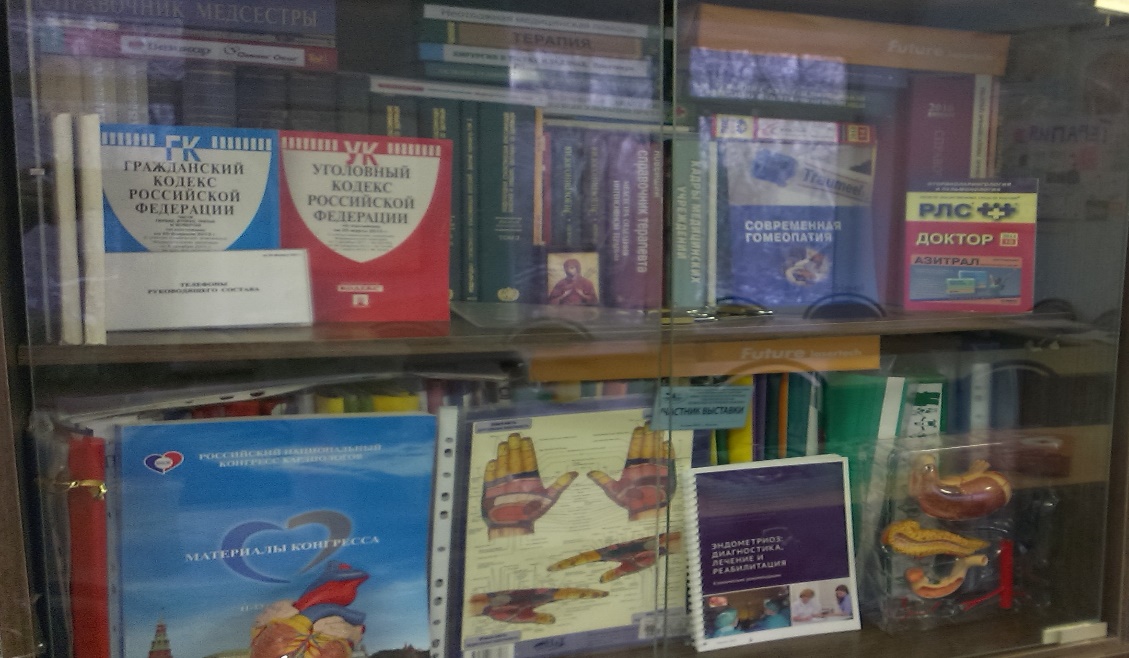 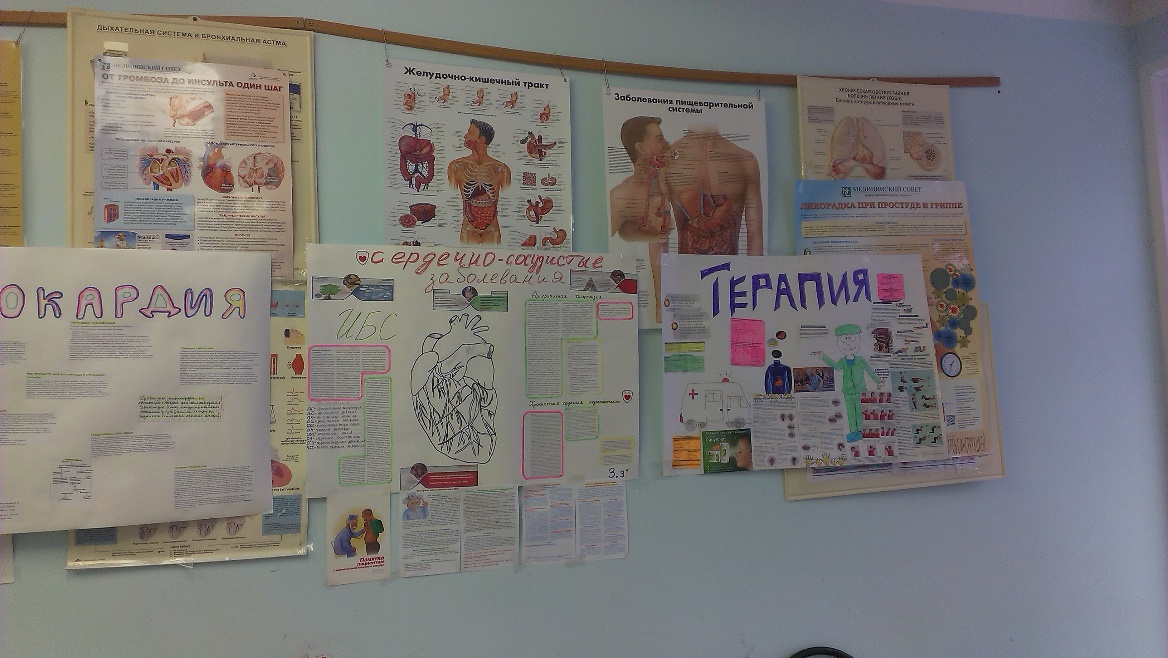 ЗАНЯТИЯ по дисциплине «Уход при различных заболеваниях и состоянии»
ТЕОРИТИЧЕСКИЕ ЗАНЯТИЯ
ПРАКТИЧЕСКИЕ ЗАНЯТИЯ
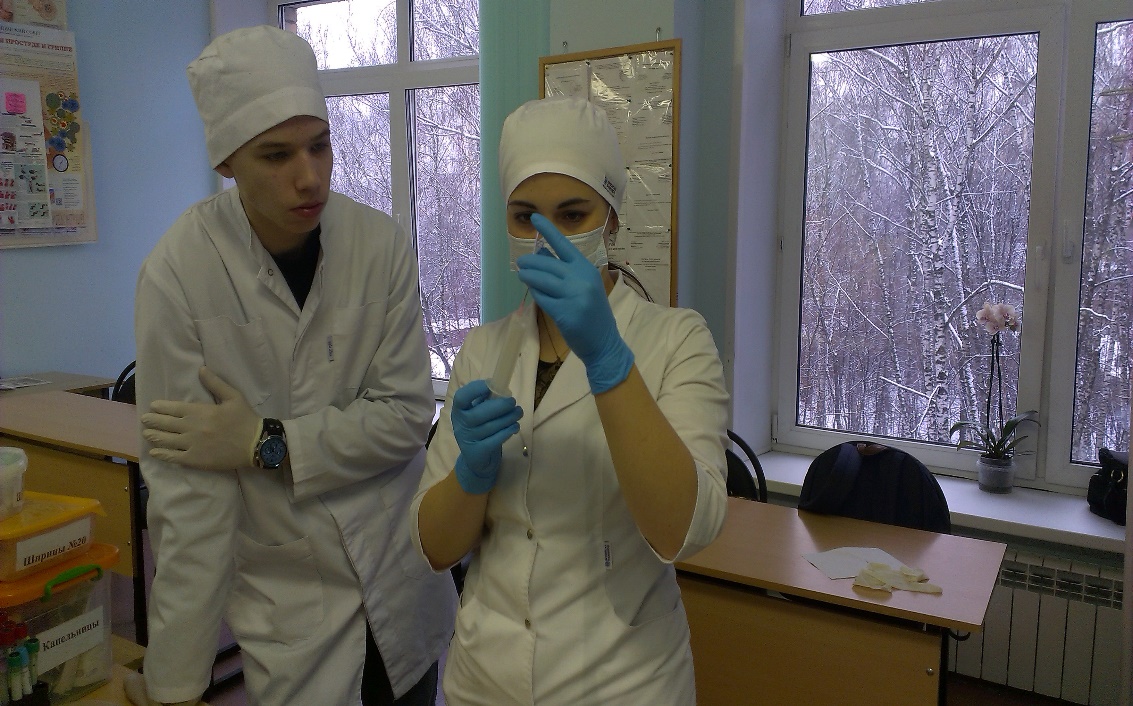 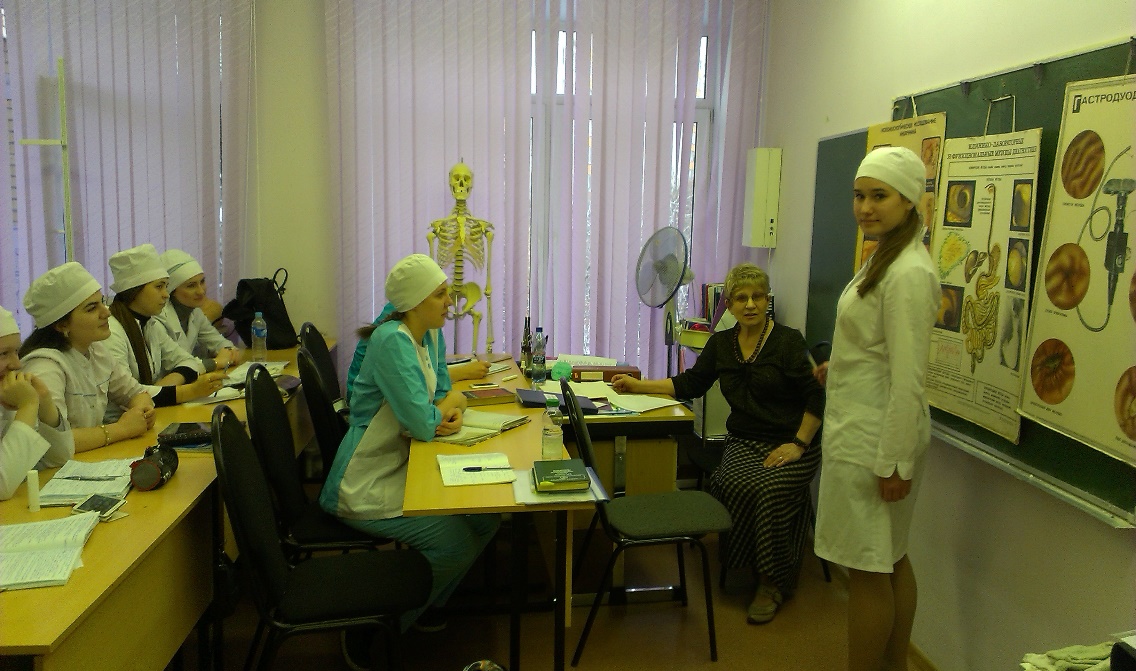 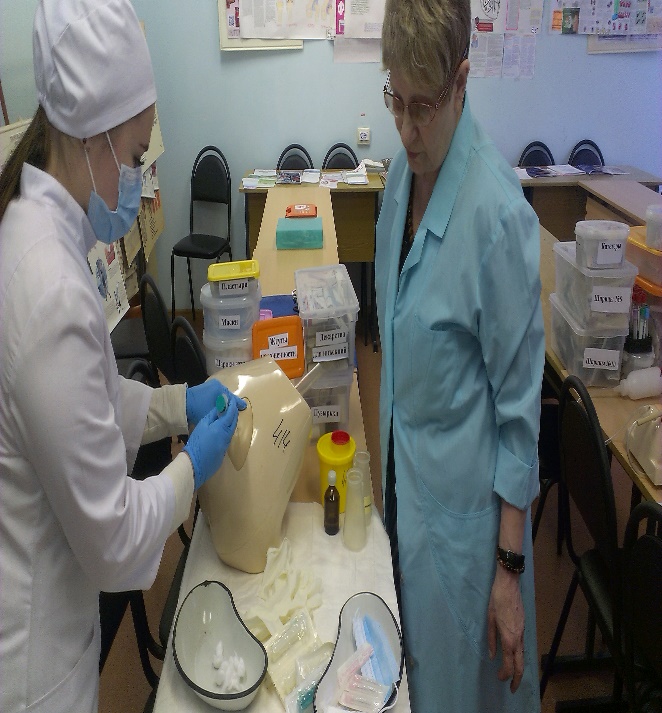 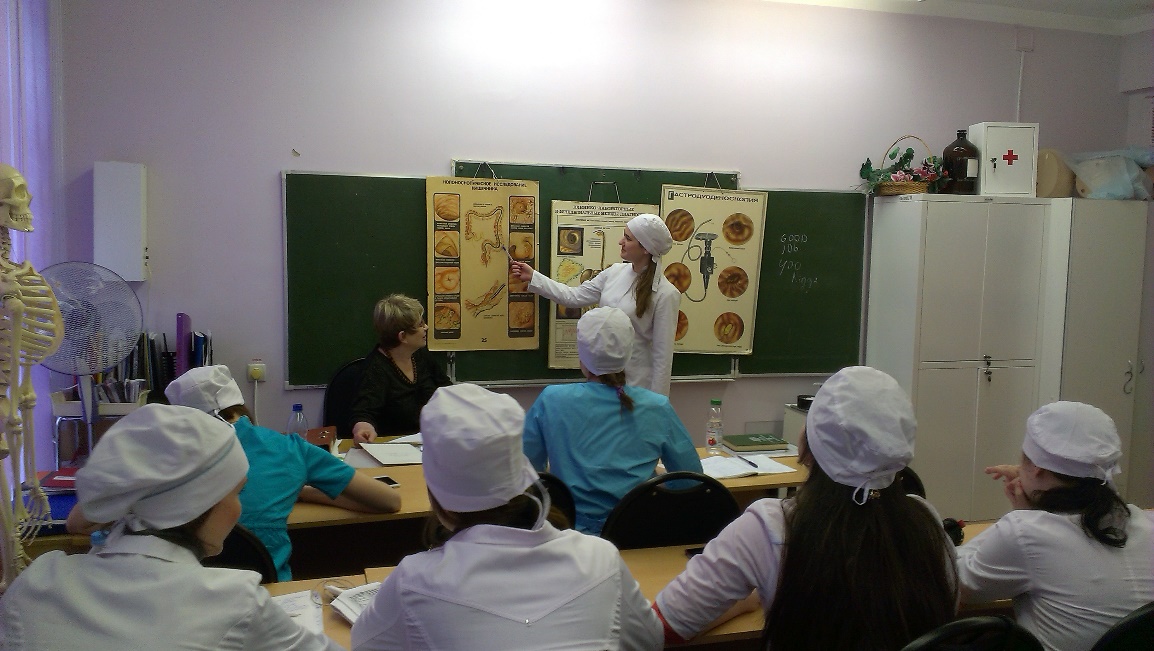 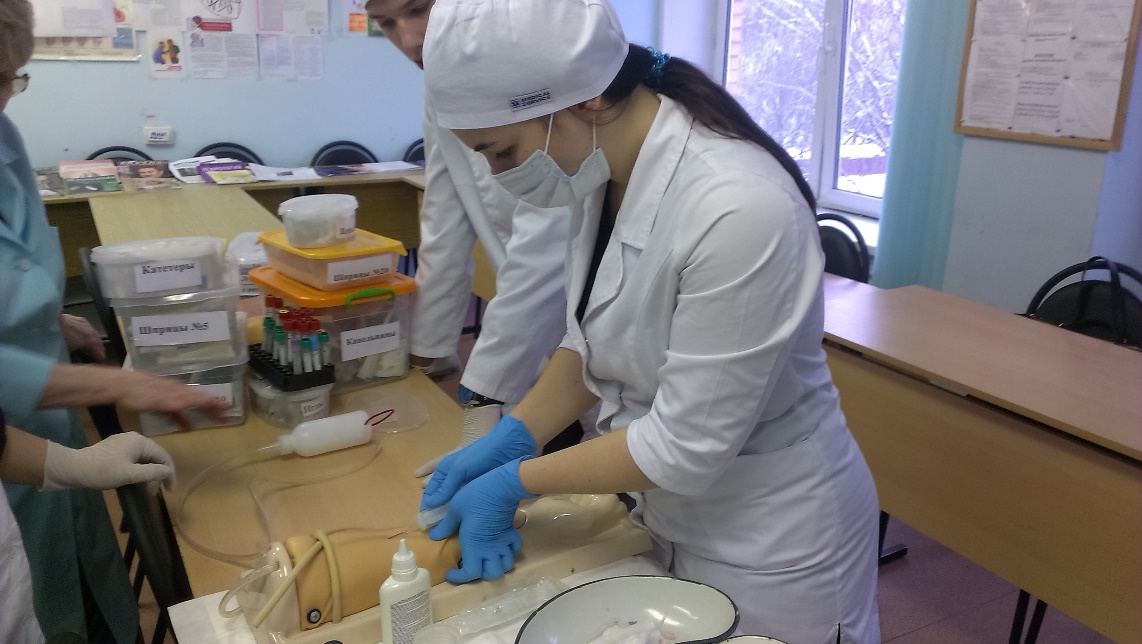 СОЗДАННЫЕ МЕТОДИЧЕСКИЕ ПОСОБИЯ С ВОЗМОЖНЫМ ИСПОЛЬЗОВАНИЕМ В «МЕДИЦИНСКОМ КОЛЛЕДЖЕ»
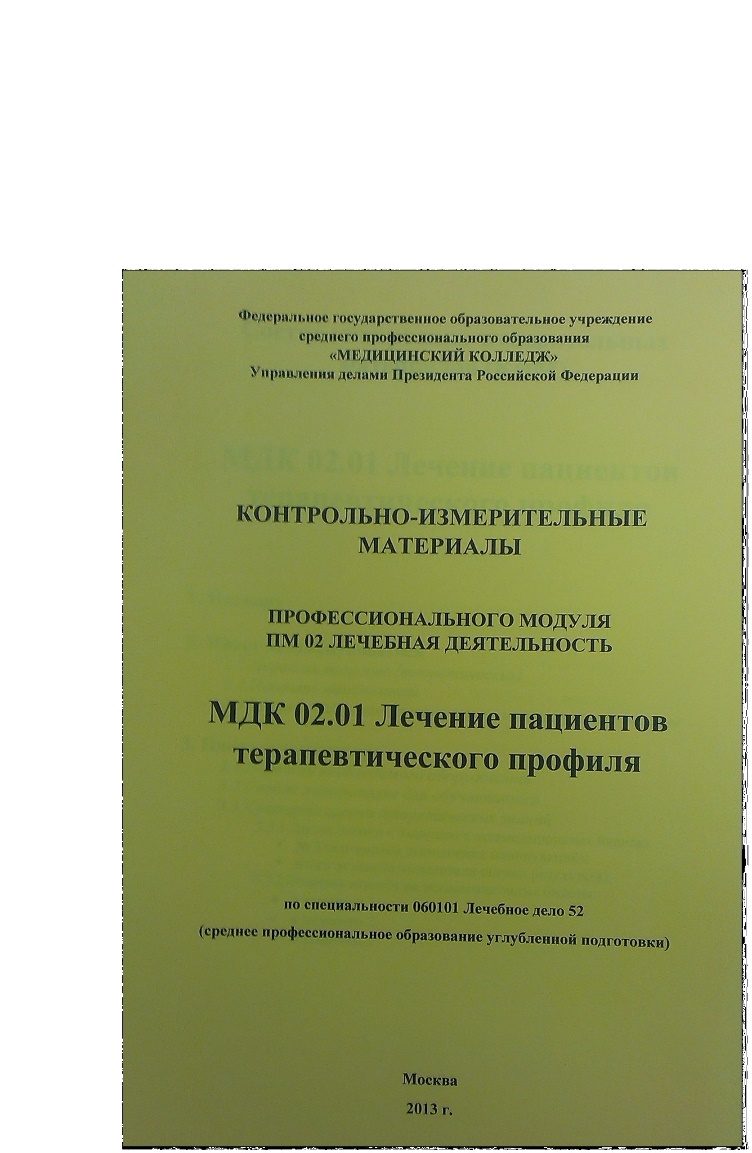 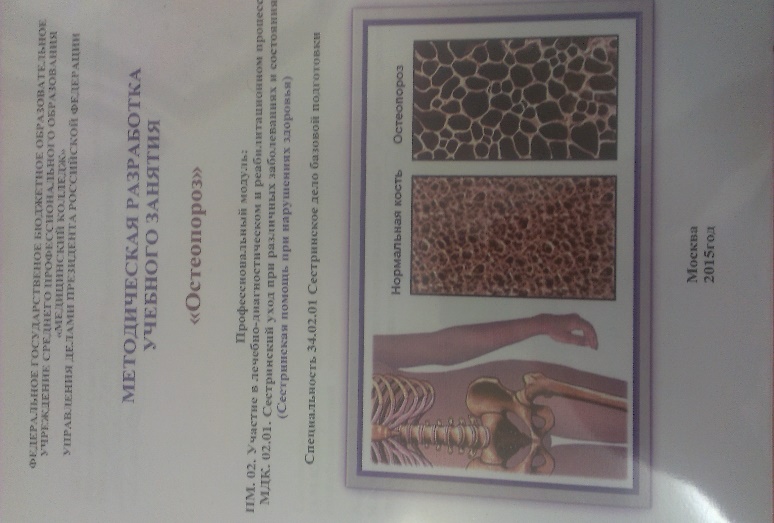 МЕТОДИЧЕСКАЯ РАЗРАЗБОТКА УЧЕБНОГО ЗАНЯТИЯ «ОСТЕОПОРОЗ»
КОНТРОЛЬНО-ИЗМЕРИТЕЛЬНЫЕ МАТЕРИАЛЫ
ДОПОЛНИТЕЛЬНАЯ ИНФОРМАЦИЯ
Введение кружка «Сестринский уход в терапии 3 и 4 курсы
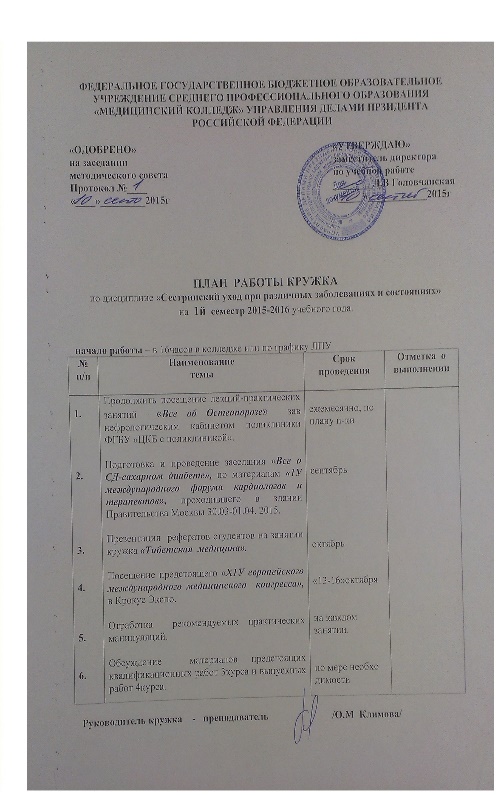 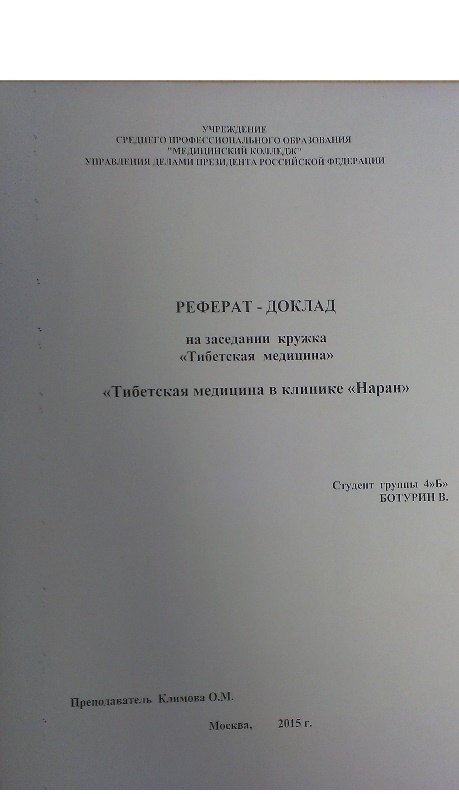 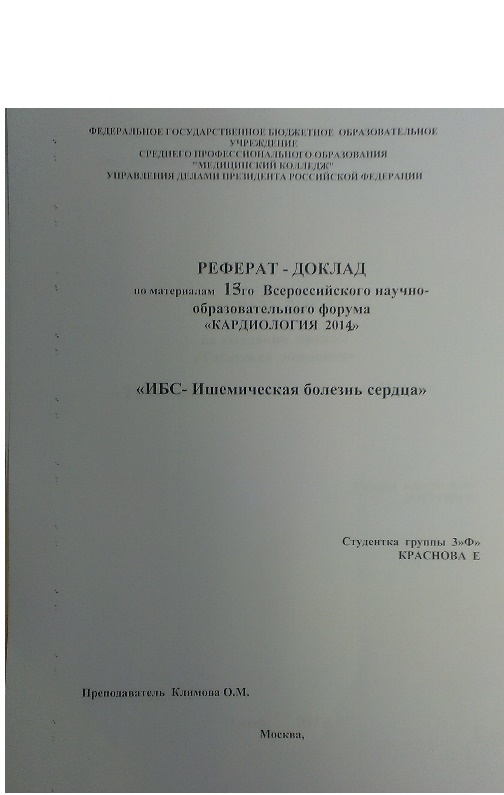 ПРОВЕДЕНИЕ МЕТОДИЧЕСКИХ КОНСУЛЬТАЦИЙ ПО ПОДГОТОВКЕ ВЫПУСКНЫХ КВАЛИФИКАЦИОННЫХ РАБОТ
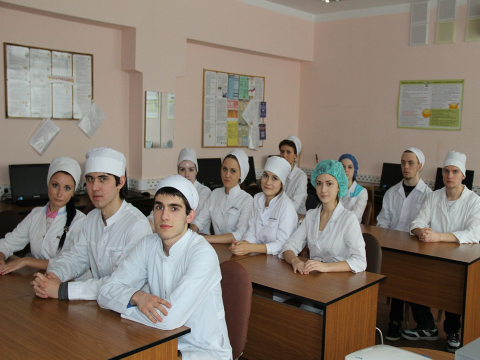 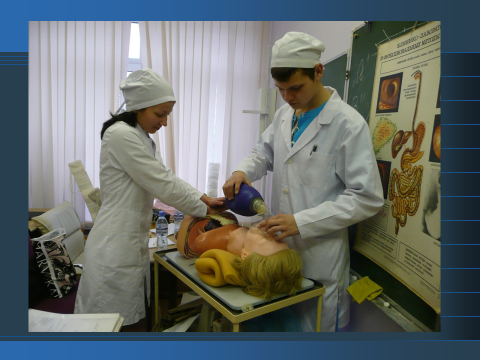 ПОДГОТОВКА ЛЕКЦИОННЫХ МАТЕРИАЛОВ НА ЭЛЕКТРОННЫХ НОСИТЕЛЯХ ДЛЯ 3 – 4 КУРСОВ
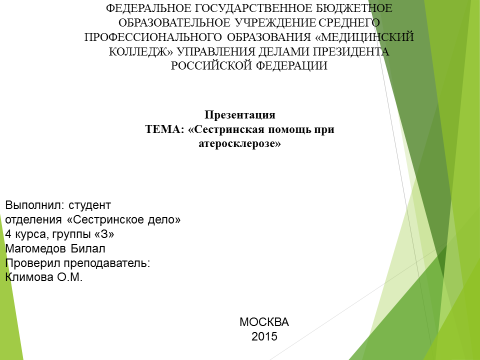 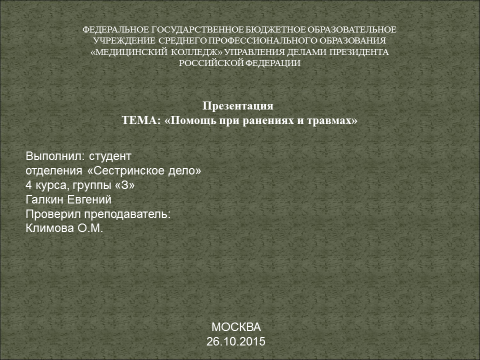 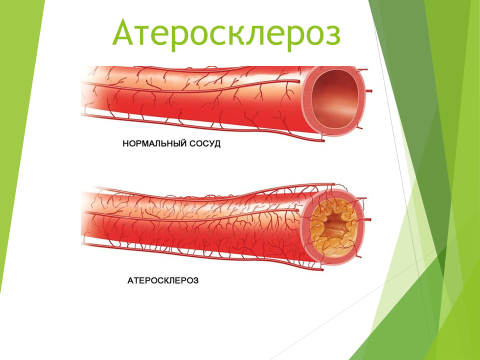 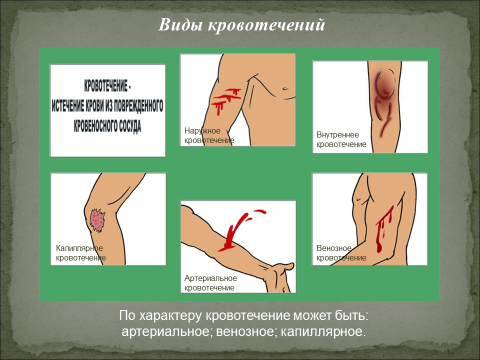 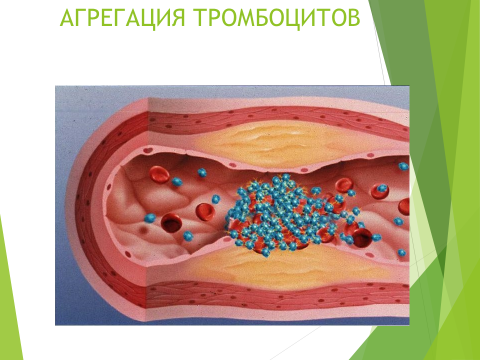 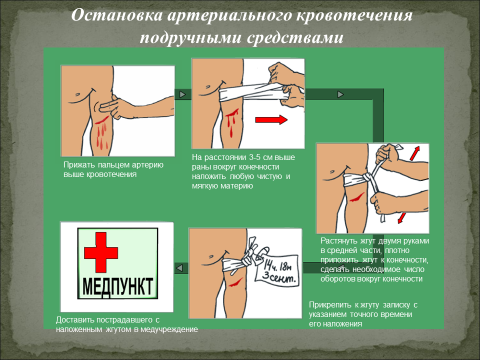 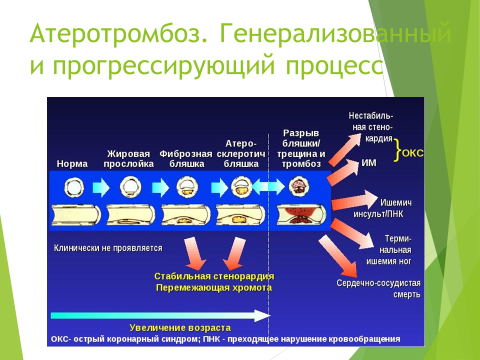 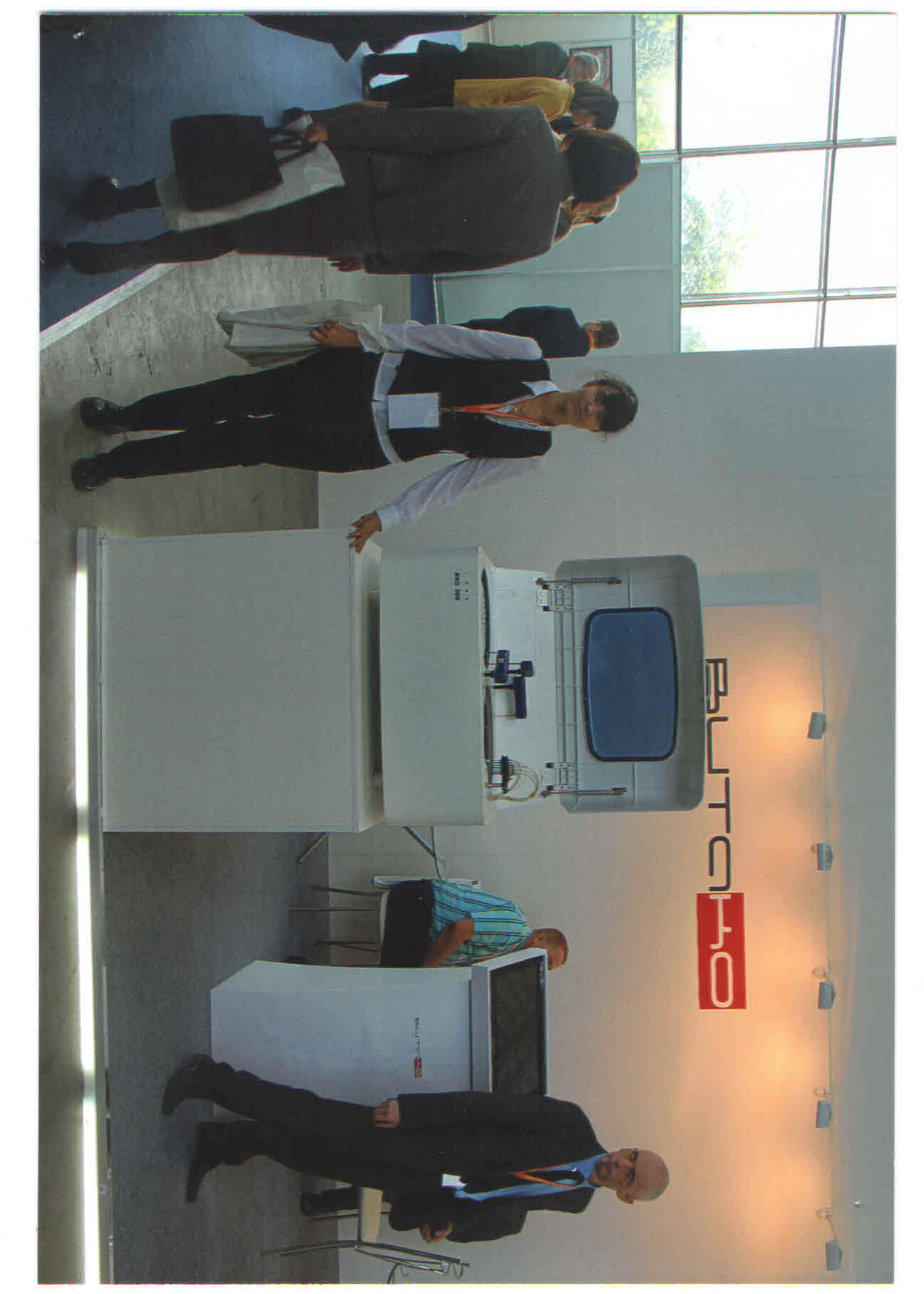 ПОСЕЩЕНИЕ НАУЧНО-ПРАКТИЧЕСКИХ КОНФЕРЕНЦИЙ
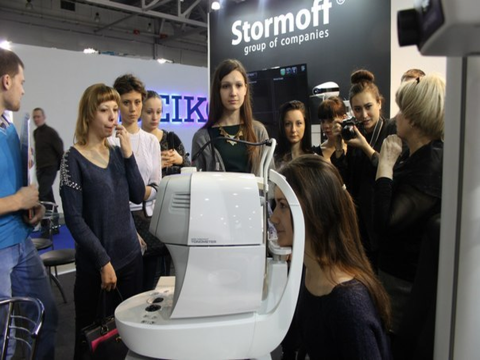 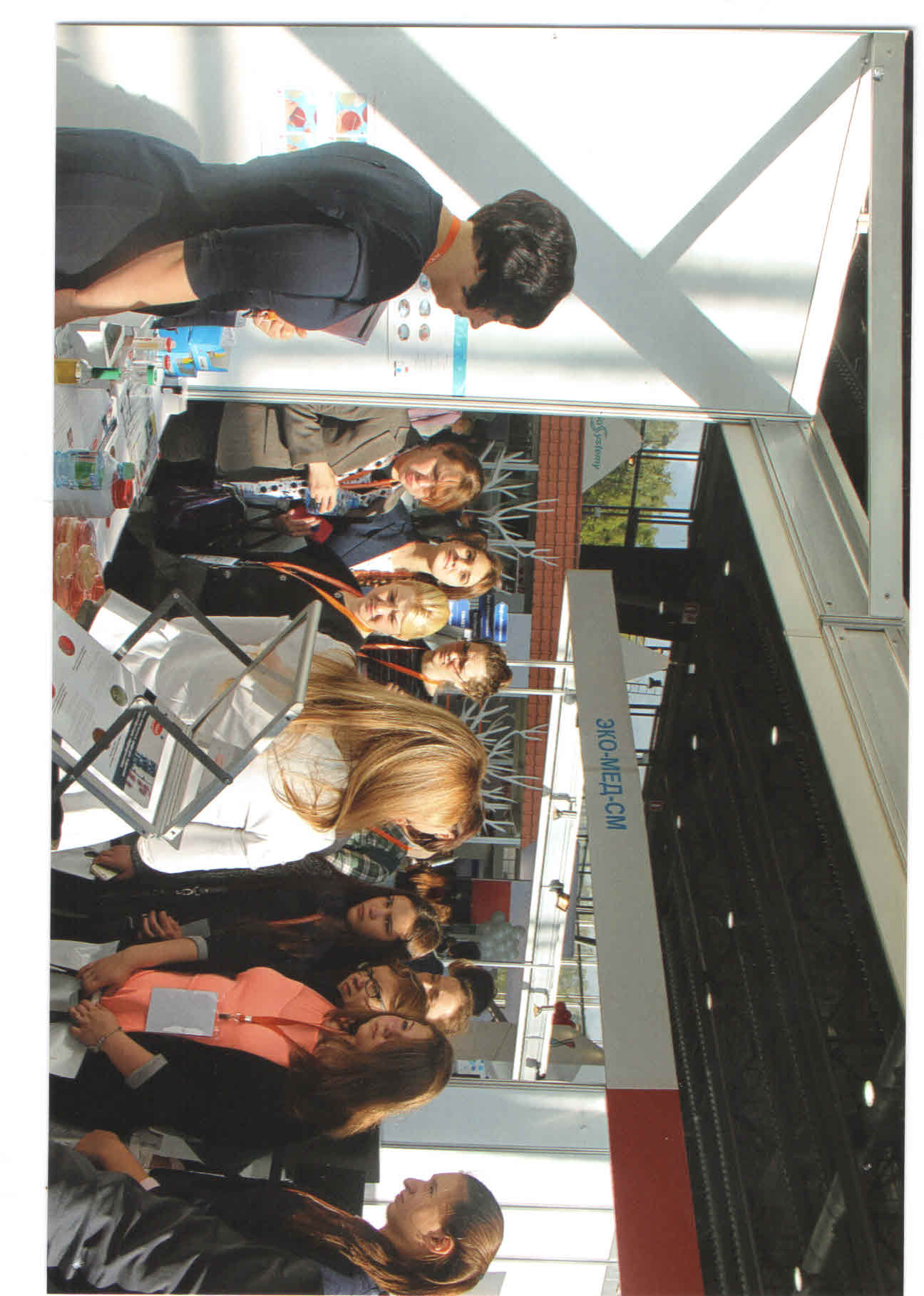